Least-squares best-fitting polynomials
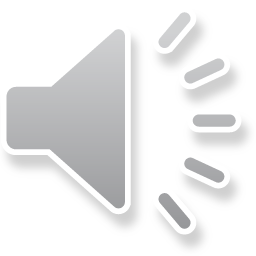 Least-squares best-fitting polynomials
Introduction
In this topic, we will
Describe approximating Au = v when no exact solution exists
Introduce the normal equation
Use the normal equation to find the
Best-fitting linear polynomial that fits noisy data
Best-fitting quadratic polynomial that fits noisy data
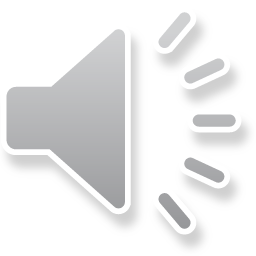 2
Least-squares best-fitting polynomials
Review
From linear algebra:
Suppose  that A:R2 → R4 and Au = v has no solution
If the columns of A are linearly independent,	this requires that the system is overdetermined with rank 2
That is, there are more equations than unknowns and the system is inconsistent
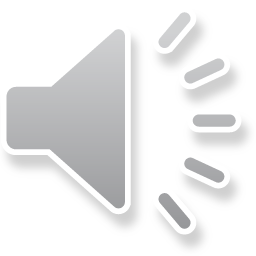 3
Least-squares best-fitting polynomials
Review
From linear algebra:
A simple example:




The first two rows indicate that u1 = u2 = 1
In this case, however,  2u1 + 3u2 = 5, and not 8
Thus, this system of three linear equations in two unknowns is inconsistent
No solution exists
4
Least-squares best-fitting polynomials
Review
Thus, it is almost certain that no linear combination of the columns of A that equals the target vector
Thus, for all u1 and u2,





What’s the next-best choice?
How about, what linear combination is closest to v?
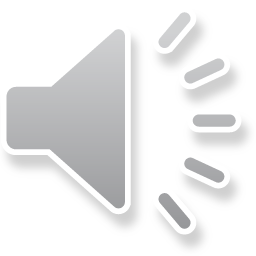 5
Least-squares best-fitting polynomials
Review
Let A:U →V    be a linear map
Usually, A: Rn → Rm
Thus, we want to minimize
That is, find a u that makes this as small as possible
Now, consider a plane (e.g., a floor) and a point not on that plane
The location on the plane closest to the point is one that forms a perpendicular line
We need to find a vector u0 such that Au0 – v is perpendicular to all vectors in the range of Au
Two vectors are perpendicular if their dot product is zero
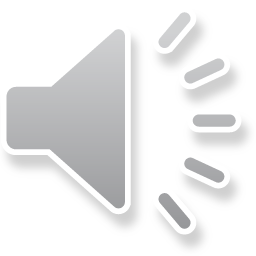 6
Least-squares best-fitting polynomials
Review
Thus, we require that

      for all u in the domain Rn
If this is true, thenmust be true for all u in Rn
This is true if and only if
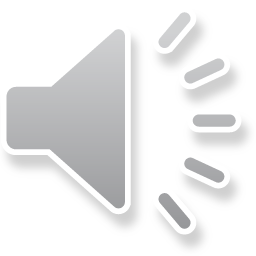 7
Least-squares best-fitting polynomials
Review
Therefore, the solution u0 towhich may sometimes be calculated as is that vector u0 that minimizes
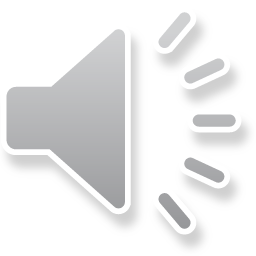 8
Least-squares best-fitting polynomials
Review
Let’s try this out:
>> A = [3.1 4.0; 2.8 7.6; 5.9 1.2; 6.4 8.7];
>> v = [5.6 0.8 7.3 9.1]';
>> u = (A'*A) \ A'*v
    u =
        1.472633619403234
       -0.169731501459659
>> A*u
    ans =
        3.886238214311391
        2.833414723235649
        8.484860552727493
        7.948191101481669
>> norm( A*u - v )
    ans =
        3.130864603088711
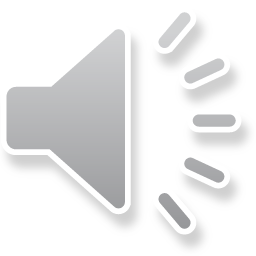 9
Least-squares best-fitting polynomials
Least-squares best-fitting linear polynomial
Suppose we have some data points
If there were only two points, we could solve
Now, however, we have five:
y5
y3
y2
y4
y1
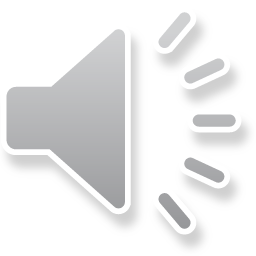 x1
x2
x3
x4
x5
10
Least-squares best-fitting polynomials
Least-squares best-fitting linear polynomial
We proceed by asking:
What linear combination                               comes closest toour target vector
y5
y3
y2
y4
y1
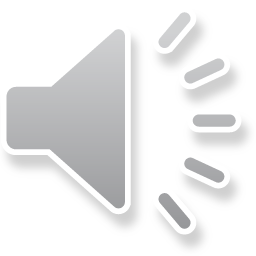 x1
x2
x3
x4
x5
11
Least-squares best-fitting polynomials
Least-squares best-fitting linear polynomial
We have already seen the solution:
Solve
y5
y3
y2
y4
y1
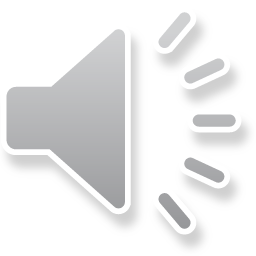 x1
x2
x3
x4
x5
12
Least-squares best-fitting polynomials
Least-squares best-fitting linear polynomial
We have already seen the solution:
Solve
y5
y3
y2
y4
y1
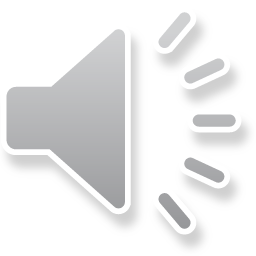 x1
x2
x3
x4
x5
13
Least-squares best-fitting polynomials
Least-squares best-fitting linear polynomial
The solution gives us the best-fitting line
The sum of the squares of the errors is minimized
y5
y3
y2
y4
a1x + a0
y1
Do not memorize the 2 × 2matrix or the target vector 
 - Understand they are the result    of calculating ATA and ATy
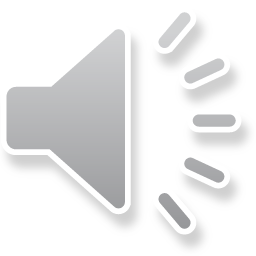 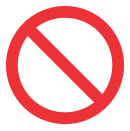 x1
x2
x3
x4
x5
14
Least-squares best-fitting polynomials
Example
Let’s try this in Matlab
>> x = [1.32 2.54 5.43 6.35 8.21]';
>> y = [2.35 2.58 3.87 4.02 5.53]';
>> plot( x, y, 'ro' )
>> A = vander( x, 2 )
    A =
        1.3200   1.0000
        2.5400   1.0000
        5.4300   1.0000
        6.3500   1.0000
        8.2100   1.0000
>> format long
>> a = (A'*A) \ (A'*y)
    a =
        0.444616162573875
        1.549180904522615
>> hold on
>> plot( x, polyval( a, x ), 'r' );
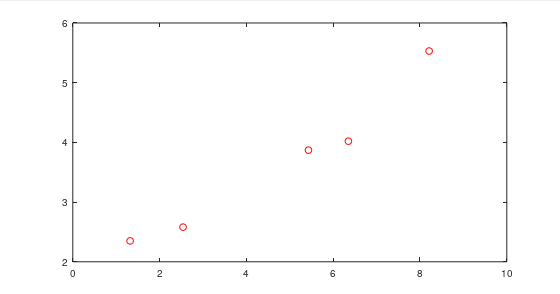 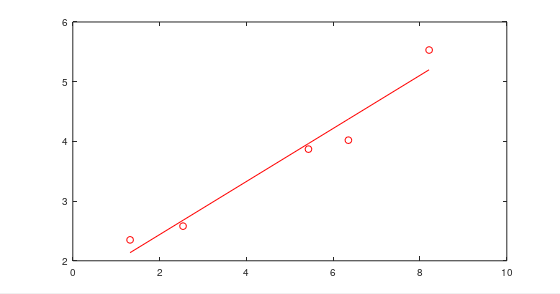 This Matlab code is provided for demonstration purposes and is not
required for the examination.
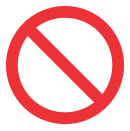 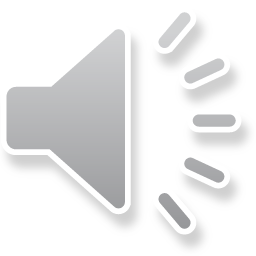 15
Least-squares best-fitting polynomials
Least-squares best-fittingquadratic polynomial
Suppose we have some data points
If there were three points, we could solve
Now, however, we have five:
y5
y3
y2
y4
y1
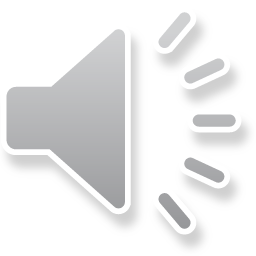 x1
x2
x3
x4
x5
16
Least-squares best-fitting polynomials
Least-squares best-fittingquadratic polynomial
We proceed by asking:
What linear combination                                                 comesclosest to
y5
y3
y2
y4
y1
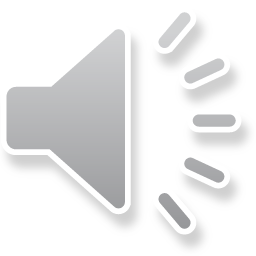 x1
x2
x3
x4
x5
17
Least-squares best-fitting polynomials
Least-squares best-fittingquadratic polynomial
As before, we can solve this:
Solve
y5
y3
y2
y4
y1
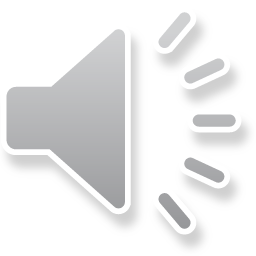 x1
x2
x3
x4
x5
18
Least-squares best-fitting polynomials
Least-squares best-fittingquadratic polynomial
As before, we can solve this:
Solve
y5
y3
y2
y4
y1
Do not memorize the 3 × 3matrix or the target vector 
 - Understand they are the result    of calculating ATA and ATy
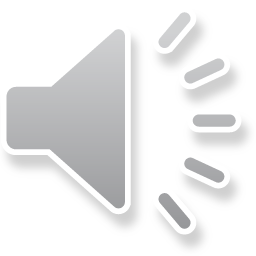 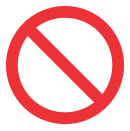 x1
x2
x3
x4
x5
19
Least-squares best-fitting polynomials
Least-squares best-fittingquadratic polynomial
The solution gives us a quadratic curve            that most closely approximates these points
The sum of the squares of the errors is minimized
y5
y3
y2
y4
a2x2 + a1x + a0
y1
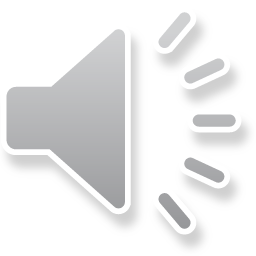 x1
x2
x3
x4
x5
20
Least-squares best-fitting polynomials
Example
Let’s try this in Matlab
>> x = [1.32 2.54 5.43 6.35 8.21]';
>> y = [2.35 2.58 3.87 4.02 5.53]';
>> plot( x, y, 'ro' )
>> A = vander( x, 3 )
    A =
      1.7424   1.32   1
      6.4516   2.54   1
     29.4849   5.43   1
     40.3225   6.35   1
     67.4041   8.21   1
>> format long
>> a = (A'*A) \ (A'*y)
    a =
        0.04547642859987164
        0.02113915928445630
        2.246661642457417
>> hold on
>> xs = 1:0.01:8.5;
>> plot( xs, polyval( a, xs ), 'r' );
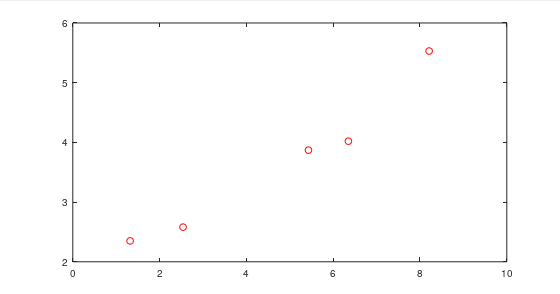 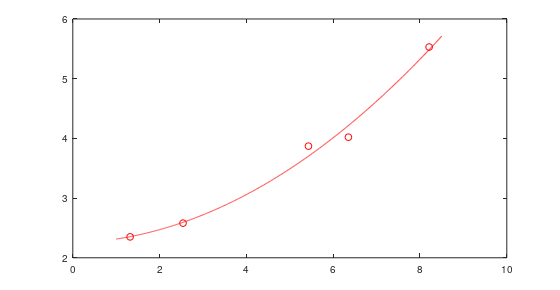 This Matlab code is provided for demonstration purposes and is not
required for the examination.
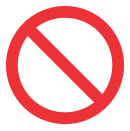 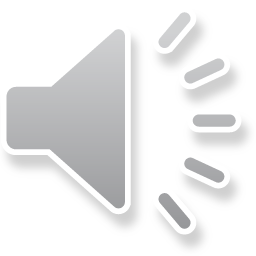 21
Least-squares best-fitting polynomials
Example
Incidentally, in Matlab if you try to solve an overdetermined system of linear equations, it automatically gives you the least-squares best-fitting solution:
>> a = (A'*A) \ (A'*y)
    a =
        0.04547642859987164
        0.02113915928445630
        2.246661642457417
>> a = A \ y
    a =
        0.04547642859987018
        0.02113915928447047
        2.246661642457392
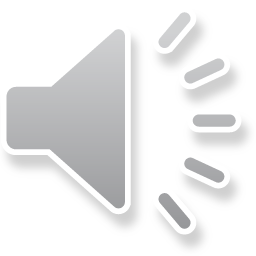 22
Least-squares best-fitting polynomials
Least-squares best-fittingconstant polynomial
What is the best constant polynomial y = a0 passing through data?
y5
y3
y2
y4
y1
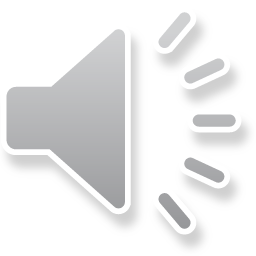 x1
x2
x3
x4
x5
23
Least-squares best-fitting polynomials
Least-squares best-fittingconstant polynomial
What is the best constant polynomial y = a0 passing through data?




The solution is
y5
y3
y2
y4
y1
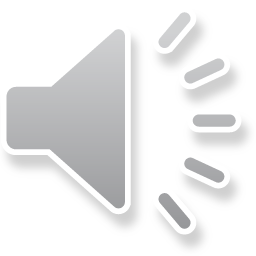 x1
x2
x3
x4
x5
24
Least-squares best-fitting polynomials
Summary
Following this topic, you now
Understand the idea of finding the solution such that Au isclosest to a target vector v
Know that this requires you to solve ATAu = ATv
Understand that this can be used to find least-squares best-fitting polynomials passing through data
We can find a least-squares constant polynomial,least-squares linear polynomial, least-squares quadratic polynomial and others
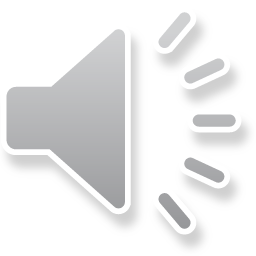 25
Least-squares best-fitting polynomials
References
[1]	https://en.wikipedia.org/wiki/Least_squares
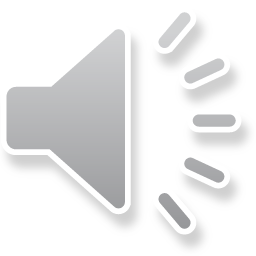 26
Least-squares best-fitting polynomials
Acknowledgments
None so far.
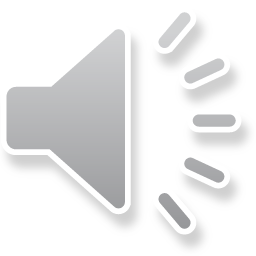 27
Least-squares best-fitting polynomials
Colophon
These slides were prepared using the Cambria typeface. Mathematical equations use Times New Roman, and source code is presented using Consolas.  Mathematical equations are prepared in MathType by Design Science, Inc.
Examples may be formulated and checked using Maple by Maplesoft, Inc.

The photographs of flowers and a monarch butter appearing on the title slide and accenting the top of each other slide were taken at the Royal Botanical Gardens in October of 2017 by Douglas Wilhelm Harder. Please see
https://www.rbg.ca/
for more information.
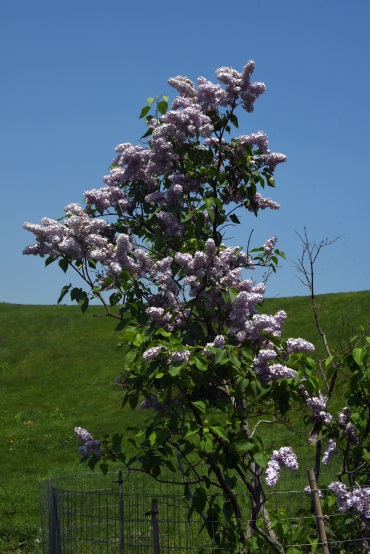 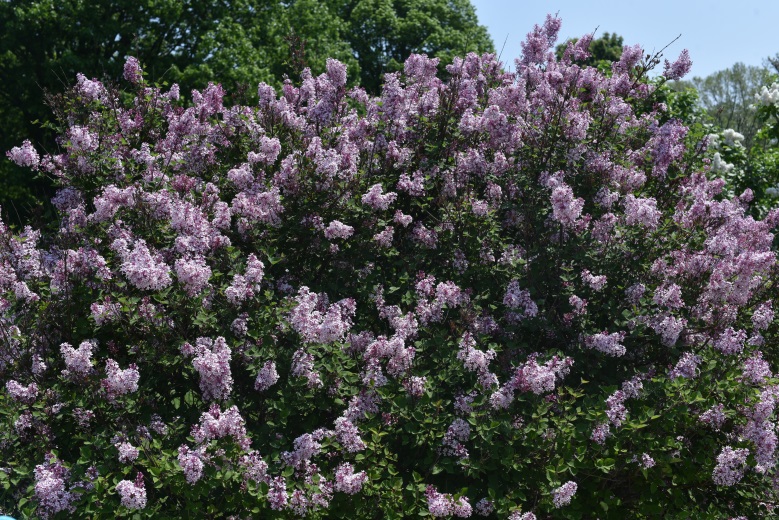 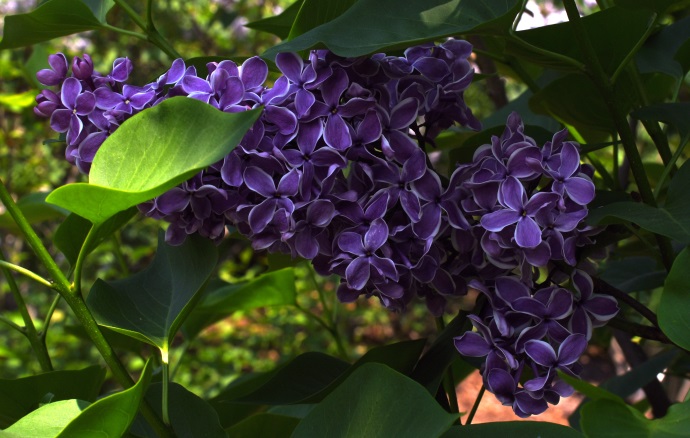 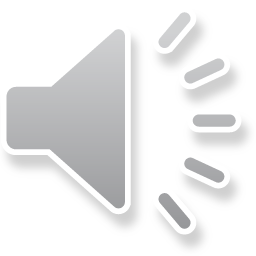 28
Least-squares best-fitting polynomials
Disclaimer
These slides are provided for the ece 204 Numerical methods course taught at the University of Waterloo. The material in it reflects the author’s best judgment in light of the information available to them at the time of preparation. Any reliance on these course slides by any party for any other purpose are the responsibility of such parties. The authors accept no responsibility for damages, if any, suffered by any party as a result of decisions made or actions based on these course slides for any other purpose than that for which it was intended.
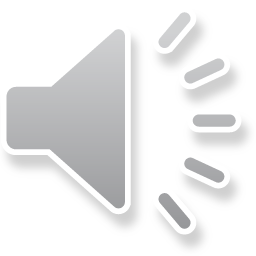 29